1
Addressing 60x30TX: AVATAR’s Use of Local Data to Sustain Vertical Alignment NTCCC 5th Annual Spring Leadership Conference 2016
2
Goals for Participants
1. Know 60x30TX goals and how they connect to AVATAR 
2.  Experience how AVATAR partnerships use data to assess college readiness, progress, and performance of local students
3.  Assess adequacy of available data for use in local accountability dialogues for 60x30TX
http://untavatar.org
3
What is  60x30TX higher education strategic plan?
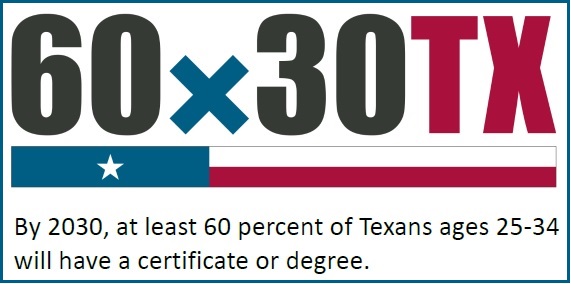 4
Overarching goals
By 2030, at least 60 percent of Texans ages 25-34 will have a certificate or degree.
In that year, at least 550,000 students will complete a certificate, associates, bachelor’s or master’s degree from an institution of higher education in Texas.
By 2030, all graduates from Texas public institutions of higher education will have completed degrees with identified marketable skills.
By 2030, undergraduate student loan debt will not exceed 60 percent of first-year wages for graduates of Texas public institutions.
http://untavatar.org
5
Principles for implementation
Maintaining excellence in higher education while focused on workforce skills and knowledge
Demographic targets to match changing ethnography of the state
Centered on students
Latitude for two and four year institutions with room for local creativity
http://untavatar.org
6
What is  AVATAR ?
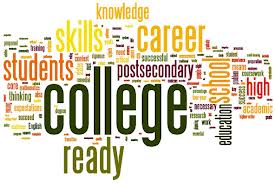 7
Fun Facts: AVATAR
Academic Vertical Alignment Training and Renewal
First funded in 2011 by the Texas Higher Education Coordinating Board as part of its Closing the Gaps strategic plan
Facilitated by the University of North Texas for the North Texas Regional P-16 Council, which serves the Dallas Fort Worth and Metroplex areas
Active in 2015 in all 20 Education Service Center regions of the Texas Education Agency
http://untavatar.org
8
Changing Focus of AVATAR
Close gaps in student access to and success in post-secondary education through collaboration focused on 
2011-14:  Vertical alignment of the core curriculum 
2014-15:  Vertical alignment through College Preparatory Courses in ELA and mathematics designed for high school students who are not college ready and may, according to local agreement, exempt the TSI (a provision of HB 5, 2013)
2015-16:  Vertical alignment of curriculum arising from endorsement options offered by local high schools and continuation  of work begun in earlier years (a provision of HB 5, 2013)
http://untavatar.org
9
http://untavatar.org
10
Vertical Alignment Research
Squires (2009) reviewed research and concluded:
Alignment improves student outcomes.
Alignment is a powerful tool for assuring the written, taught, and tested  curriculum are the focus of instruction, assessment, and professional development. 
Smith (2014) focused on Algebra 1 and concluded:
Alignment of high school instruction around frameworks and vertical                                       progressions enhances student success and is facilitated by collaborative planning and professional development.

References:  Squires, D. A. (2009).  Curriculum Alignment: Research-Based Strategies for  Increasing Student Achievement.  Thousand Oaks, CA, Corwin,
Smith, T.M. (2014).  Curricular Alignment to Support Student Success in Algebra.  American Institute for Research.  Retrieved from  https://www2.ed.gov/programs/dropout/curricularalignment092414.pdf
http://untavatar.org
11
Regional P-16
Councils
4 Year IHEs
High Schools
2 Year IHEs
Regional ESCs
Scaffolding
Student
Success
AVATAR is a Partnership of Regional Leaders from these institutions
http://untavatar.org
12
The AVATAR Process
Creates and builds relationships through ongoing critical conversations
Uses regional data to make alignment decisions
Develops shared understanding of college and career readiness and success for students
Identifies and implements intentional actions
Evaluates, sustains, and shares vertical alignment work
http://untavatar.org
13
How does an AVATAR  partnership use local data?
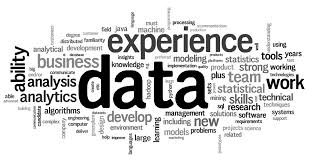 http://untavatar.org
14
What is your evidence?
The Texas Education Agency (TEA) and Texas Higher Education Coordinating Board (THECB) collect many useful indicators and make them available to the public.
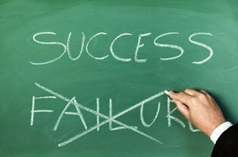 http://untavatar.org
15
The goal of this module is for your partnership to gain a holistic view of local students’ college readiness by viewing and discussing data.
Leaders, please note.  This module requires local data obtained by following the  directions on the ”Local Data PowerPoint Instructions, 2015 update.”
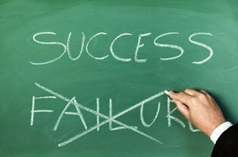 http://untavatar.org
16
This Module will introduce…
Indicators of
How ready local high school students are for college
College pathways followed by local students
Performance of local students in college
http://untavatar.org
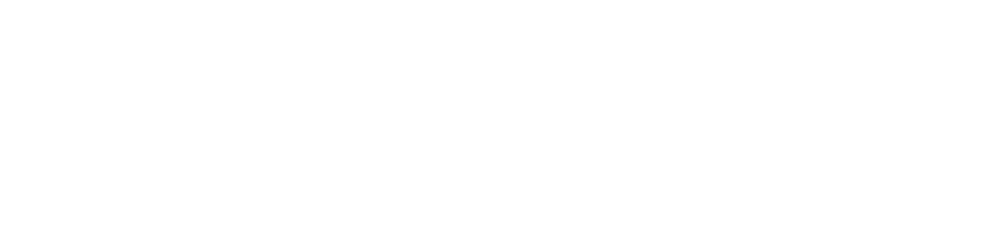 17
What is the demography of the students at North Garland High School?
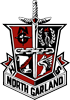 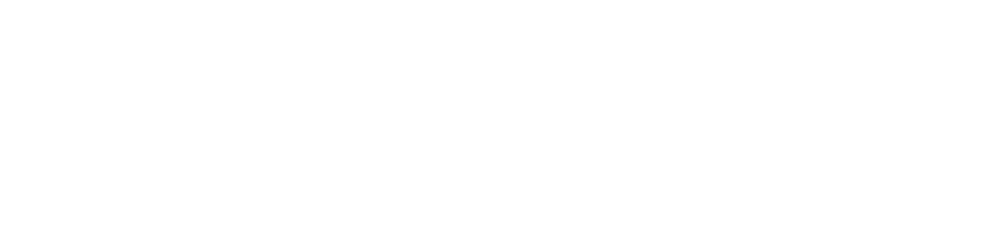 http://untavatar.org
18
Student Demographics:North Garland High School, 2013-14
Student Body:
*State Comparison:
Minimum   18.4%
Recommended   81.6%
19
Student Ethnicity: North Garland High School, 2013-14
20
Student Subgroups:North Garland High School, 2013-14
*At risk of dropping out of school based on the performance and status indicators listed in the TAPR Glossary.
Other Descriptors of Student Body in Percentages:
21
How ready are North Garland High School students for college?
http://untavatar.org
22
Percent College Ready High School Graduates, 2013-2014, Based on Test Results
Other Descriptors of Student Body in Percentages:
23
Percent Advanced Course Dual Credit Completion in 2013-14
Other Descriptors of Student Body in Percentages:
24
Percent AP/IB Enrollees Tested and Meeting Criteria in 2013-14
Other Descriptors of Student Body in Percentages:
25
Percent 2013 Graduates Enrolled in IHE and Completing One Year without Remediation
Other Descriptors of Student Body in Percentages:
26
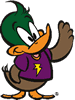 Where do North Garland High School students go to college?
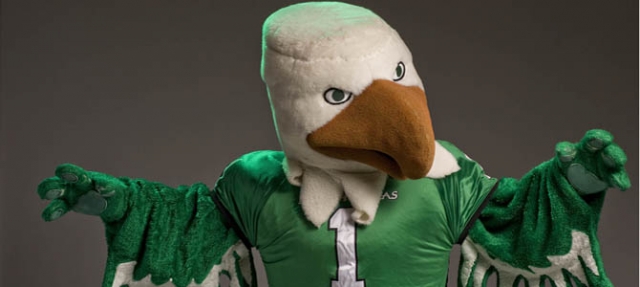 http://untavatar.org
27
Texas Public Institutions of Enrollment of North Garland High School 2013 Graduates
Other Descriptors of Student Body in Percentages:
28
6-year College Degree Attainment by North Garland High School 2005 Graduates
Other Descriptors of Student Body in Percentages:
29
Grade Point Average of 2012 North Garland HS Graduates for First Year in Texas College
Other Descriptors of Student Body in Percentages:
30
What are the demographic and success profiles of Richland College and University of North Texas students?
http://untavatar.org
31
Student Demographics: Richland College and University of North Texas, Fall 2014
32
Participation in Dual Credit Enrollment, Fall 2014
Other Descriptors of Student Body in Percentages:
33
First Time In College (FTIC)Student Entry Profiles, Fall 2013 Cohort
Student Body:
34
FTIC Student Remediation and Success Rates, Fall 2013 Cohort Tracked for One Year  (N=1868)
Student Body:
35
FTIC Student Remediation and Success Rates, Fall 2013 Cohort Tracked for One Year  (N=4276)
Student Body:
36
What about  performance of students who transfer?
http://untavatar.org
37
Richland College Students: Where Did They Transfer from Fall 2013 to 2014?
Other Descriptors of Student Body in Percentages:
*Most likely institutions of transfer:
University of Texas at Dallas (315, F 2013)
University of North Texas (128)
University of Texas at Arlington (103)
Texas A&M Commerce (41)
Texas Woman’s University (36)
38
First Year Grade Point Average of Richland College Transfers to UNT, Fall 2013
Other Descriptors of Student Body in Percentages:
39
Numbers are not enough!  Can you answer these questions?
What endorsements are offered by your high school partner(s)?   
What career pathways are available to students?
What is known about students who are eligible for College Preparatory Courses?
What career and technical programs are offered by your 2-year partner(s)?  
What collaborations create pipelines between your 2-year and 4-year partners?
40
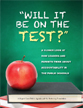 How adequate are AVATAR data, and what’s coming next?
41
Overarching goals
By 2030, at least 60 percent of Texans ages 25-34 will have a certificate or degree?
At least 550,000 students in the year 2030r will complete a certificate, associates, bachelor’s or master’s degree from an institution of higher education in Texas.
By 2030, all graduates from Texas public institutions of higher education will have completed degrees with identified marketable skills.
By 2030, undergraduate student loan debt will not exceed 60 percent of first-year wages for graduates of Texas public institutions.
http://untavatar.org
42
Expansion of institutional resumes
By 2030, all graduates from Texas public institutions of higher education will have completed degrees with identified marketable skills.
  http://www.txhighereddata.org/Interactive/Resumes/marketable skills.
http://untavatar.org
43
Addition of CREWS
By 2030, undergraduate student loan debt will not exceed 60 percent of first-year wages for graduates of Texas public institutions.
CREWS=Consumer Resource for Education and Workforce Statistics
Edhttp://www.thecb.state.tx.us/apps/txcrews/
http://untavatar.org
44
How helpful are available and projected  data for local use?
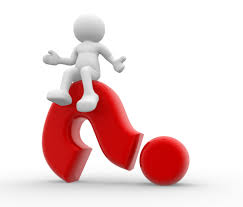 http://untavatar.org
45
Our Observations
Knowledge of state comparisons helps 

Cohort data are outdated for users

Data confirm feeder patterns 

Local data raise new questions

http://untavatar.org
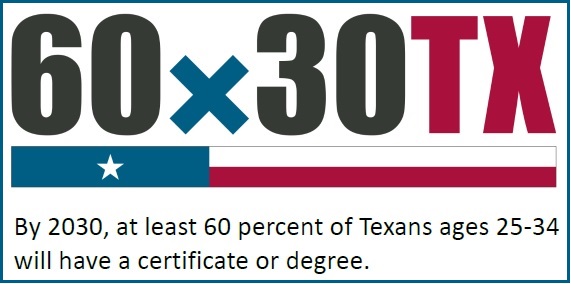 46
Our Observations
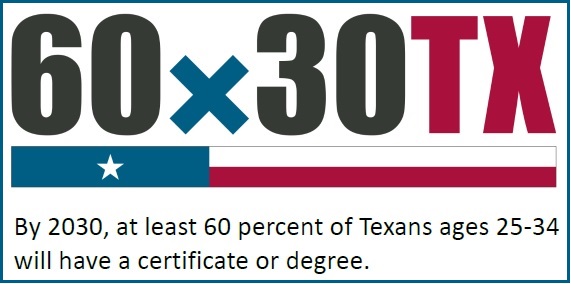 State agencies are anticipating 60x30TX

Annual updates by agencies not coordinated

Coordination with CREWS adds complications

IHE’s are advantaged by defining new measures

http://untavatar.org
47
Presenters
Mary Harris, Professor Emerita, University of North Texas, Co-Convener, North Texas Regional P-16 Council, Denton, TX, mary.harris@unt.edu, 940 367-3026
Jean Keller, Professor, Kinesiology, Health Promotion, and Recreation, University of North Texas, Convener, North Texas Regional P-16 Council, Denton TX, jean.keller@unt.edu, 940 565-3427